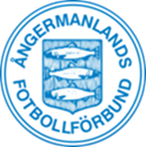 Tryggt idrottsklimatinternutbildningmatchvärd 2024
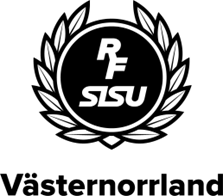 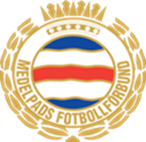 Tryggt idrottsklimat
Gå igenom med föräldrar/ledare, diskutera hur du som matchvärd skulle agera i dessa situationer

Case 1
Vid en match märker/hör du som matchvärd något som låter som kränkningar till spelare på planen från läktaren. 
Vad gör du ?

Case 2
En välspelade match mellan två duktiga lag, allt är lugnt både på planen, läktaren och mellan ledarna. Plötsligt så blir det gruff vid en närkamp, domaren blåser av. Du hör någon säga ”ja, de är ju två vinnarskallar”. Vänder dig mot spelarna som nu börjat brottas på planen. Ledarna i bägge lagen står handfallna.
Vad gör du ?

Case 3
I paus när du kollar av hur domare känner sig så säger hon att ”Jag får kommentarer hela tiden från ledarna i lag XXXX
Vad gör du ?